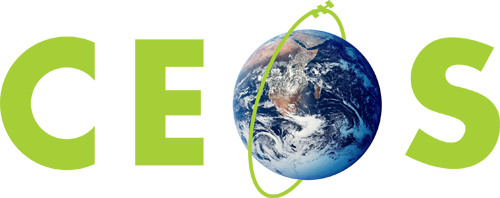 Committee on Earth Observation Satellites
CEOS Leadership Continuity
Steve Volz, NOAA, CEOS SIT Chair
CEOS 2019 SIT Technical Workshop
Session 8, Agenda Item 8.2
Fairbanks, Alaska, USA
11 – 12 September 2019
Status of CEOS Leadership Positions
2
CEOS Members and Associates = 62
ASSOCIATES - 28
Australian Bureau of Meteorology (BOM)
Belgian Federal Science Policy Office (BELSPO)Canada Centre for Mapping & Earth Observation (CCMEO)
Crown Research Institute (CRI), New Zealand
Earth Systems Science Organisation (ESSO), India
South African Council for Scientific and Industrial Research 
   (CSIR)/Satellite Applications Centre (SAC)Gabonese Agency for Space Studies and Observations (AGEOS)
Global Climate Observing System (GCOS)Geoscience Australia (GA)
Global Geodetic Observing System (GGOS)
Global Ocean Observing System (GOOS)
Global Terrestrial Observing System (GTOS)
Intergovernmental Oceanographic Commission (IOC)
International Council for Science (ICSU)
International Geosphere-Biosphere Programme (IGBP)
International Ocean Colour Coordinating Group (IOCCG)
International Society of Photogrammetry and Remote Sensing  
   (ISPRS)
Malaysian National Space Agency (ANGKASA)
Mexican Space Agency (AEM)
Norwegian Space Centre (NSC)
Swedish National Space Agency (SNSA)
United Nations Economic and Social Commission for Asia and the 
   Pacific (ESCAP)
United Nations Educational, Scientific and Cultural Organization 
   (UNESCO)
United Nations Environment Programme (UNEP)
United Nations Food and Agriculture Organization (FAO)
United Nations Office for Outer Space Affairs (UNOOSA)
World Climate Research Programme (WCRP)
World Meteorological Organization (WMO)
MEMBERS - 34
Agenzia Spaziale Italiana (ASI)
Canadian Space Agency (CSA)
Centre National d’Etudes Spatiales (CNES), France
Centro para Desarrollo Tecnólogico Industrial (CDTI), Spain
China Center for Resources Satellite Data and Applications (CRESDA)
Chinese Academy of Space Technology (CAST)
Comisión Nacional de Actividades Espaciales (CONAE), Argentina
Commonwealth Scientific & Industrial Research Organisation (CSIRO), Australia
Deutsches Zentrum fürLuft-und Raumfahrt (DLR), Germany
European Commission (EC)
European Organisation for the Exploitation of Meteorological Satellites (EUMETSAT)
European Space Agency (ESA)
Geo-Informatics and Space Technology Development Agency (GISTDA), Thailand
Indian Space Research Organisation (ISRO)
Instituto Nacional de Pesquisas Espaciais (INPE), Brazil
Japan Aerospace Exploration Agency/Ministry of Education, Culture, Sports, Science, and   
    Technology (JAXA/MEXT)
Korea Aerospace Research Institute (KARI)
Korea Meteorological Administration (KMA)
National Aeronautics and Space Administration (NASA), USA
National Institute of Environmental Research (NIER), Korea
National Oceanic and Atmospheric Administration (NOAA), USA
National Remote Sensing Center of China (NRSCC)
National Satellite Meteorological Center/Chinese Meteorological Administration (NSMC/CMA)
National Space Agency of Ukraine (NKAU)
National Space Research Agency of Nigeria (NASRDA)
Netherlands Space Office (NSO)
Russian Federal Space Agency (ROSCOSMOS)
Russian Federal Service for Hydrometeorology and Environmental Monitoring (ROSHYDROMET)
South African National Space Agency (SANSA)
Scientific and Technological Research Council of Turkey (TÜBITAK)
United Arab Emirates Space Agency (UAE SA)
United Kingdom Space Agency (UKSA)
United States Geological Survey (USGS)
Vietnam Academy of Science and Technology (VAST)
Updated 22 Oct 18
3
Geographic Representation of CEOS Space Agencies*
Asia/Oceania = 17
CAST
CRESDA
CSIRO
GISTDA
ISRO
JAXA/MEXT
KARI
KMA
NIER
NRSCC
NSMC/CMA
VAST/VNSC
ANGKASA
BOM
ESSO/MoES
GA
CRI
Americas = 8
CONAE
CSA
INPE
NASA
NOAA
USGS
AEM
CCMEO
Europe/Africa = 21
ASI
CDTI
CNES
DLR
EC
ESA
EUMETSAT
NASRDA
NSAU
NSO
ROSCOSMOS
ROSHYDROMET
SANSA
TUBITAK
UKSA
UAE SA
AGEOS
CSIR
NSC
SNSA
BELSPO
Italics = CEOS Associate Agency
*Does not include UN organizations = 16
CEOS Plenaries: 1984-2021
Americas =  13*
Europe/Africa =  11
Asia/Australia =  11*
NASA for 2021
To promote leadership diversity, CEOS makes every effort to rotate the Chair responsibility amongst major geographic regions (the Americas, Europe/Africa, Asia/Pacific)
CEOS SIT Chair Agencies
Americas =  4
Europe/Africa = 6* 
Asia/Australia =  4*
**2001 – ad hoc SIT replaced by standing SIT, approved SIT ToRs
6
CEOS Executive Officer (CEO)
Deputy CEO (DCEO)                        Americas = 5 yrs  
Europe/Africa = 6 yrs*   
Asia/Australia = 2 yrs
Normal Rotation for CEOs is 1 December to allow for coverage during GEO Plenaries and COPs
7
Benefits of Being a CEO“The Journey begins here.”
Gained valuable leadership experience
Became familiar with leading national and international EO organizations
Developed a broad network of cordial professional relationships
Had a feeling of accomplishment in advancing the societal benefits of Earth observations
8
CEO/DCEO Continuity
CEOS has been unable to find a new CEO or DCEO
CEOS leadership must discuss and decide how to mitigate
Critical tasks at risk include:
CEOS Work Plan: annual updates, progress tracking and reporting
CEOS meeting support
CEOS-GEO support: CEOS representation at GEO meetings (CEOS-GEO Bilateral, Programme Board, ExCom, Work Plan Symposium, GEO Plenary)
CEOS GEO Work Programme Task inputs, reports, coordination
CEOS leadership support
Support to new initiatives
Fielding outside queries
CEOS admin
9
CEO/DCEO Continuity
The CEO is core to CEOS function
This loss of capacity will be felt by all CEOS entities
CEOS will also lose the broader strategic capacity that the CEO provides
On CEOS Work Plan maintenance:
Suggest that CEOS entities provide best efforts updates of tasks using the new deliverables tool
No comprehensive update of the CEOS Work Plan for next year
Other task responsibilities are TBD


Discussion: contingency plan and task responsibilities
10